№130 ЖОББМ информатика пәнінің мұғалімі 
АКАДИЛОВА ИЗЕТ ДЖУМАДИЛОВНА
БЕЛСЕНДІ ӘДІС ТӘСІЛДЕР
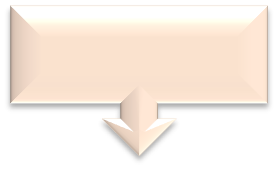 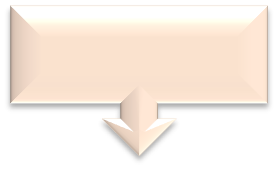 Сабақтың басы
10 сұрақ әдісі
Ой қозғау әдісі
10 сұрақ қою арқылы сабақты қорытындылаймын, 1 оқушы шығып қалған оқушыларға 10 сұраққа дейін дұрыс жауапты тапқанша қоя алады,  тағы келесі оқушы шығып жалғаса береді
Оқушылармен сәлемдесу, сыныпты түгендеу, дайындығын тексеру
Ой қозғау әдісі арқылы  оқушылар Компьютер жад түрлерін анықтай отырып,  ішкі және сыртқы жад қызметтерін ажырата түсінеді
Жеке, топтық, жұптық жұмыстарда  орындалады
Саралау тапсырмалары
БАРЛЫҒЫ

Кеспе қағаз тарату арқылы Ішкі және сыртқы жад түрлерін жазады және атқаратын қызметтерін жазады
КЕЙБІРІ

Практикалық тапсырма

Оқушылар флеш карта мен дисктерді қолданып бір компьютерден екінші компьютерге ақпарат тасымалдап сақтайды, яғни сыртқы жадтармен жұмыс істейді
КӨПШІЛІГІ
Топтық жұмыс
«Ассоцияция» әдісі арқылы оқушылар ІШКІ ЖАД және СЫРТҚЫ ЖАД деп екі топқа бөлінеді, соған сәйкес анықтамаларын жазады
Бағалау критерийі
1 тапсырма
Ішкі жад  түрін және қызметін жазады;
Сыртқы жад түрін және қызметін жазады;
2 тапсырма
Флеш картаны қолданады;
Дисктерді қолданады;
Ішкі жад ұқсастықтарын ажыратады;
Сыртқы жад айырмашылықтарын ажыратады;
3 тапсырма
Кері байланыс
«Жетістік баспалдағы» арқылы  
Оқушылар бүгінгі сабақта нені түсінгенін, не түсінбегенін және оны алдағы уақытта қалай қолдана алатындығын түрлі түсті стикерлерге жазады